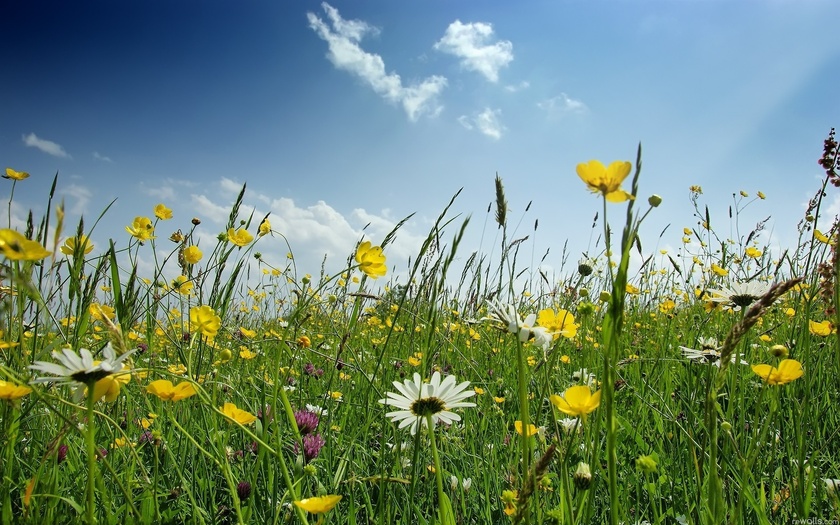 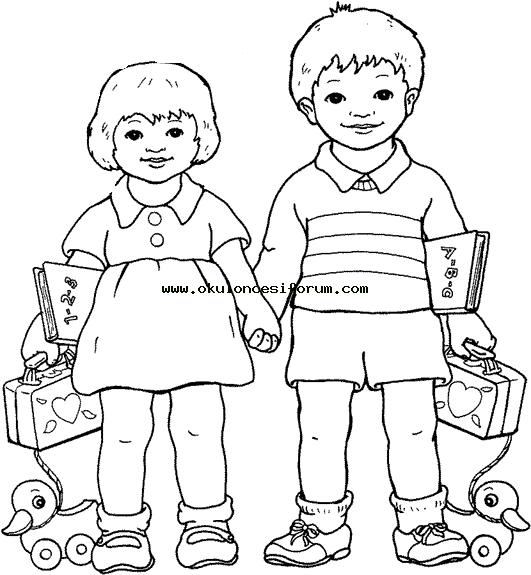 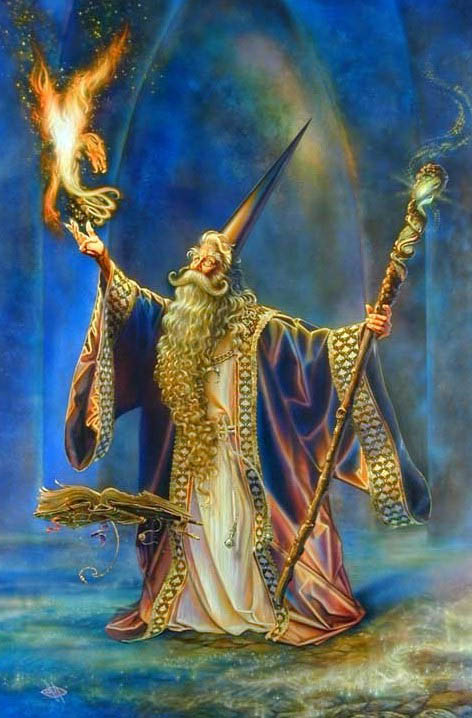 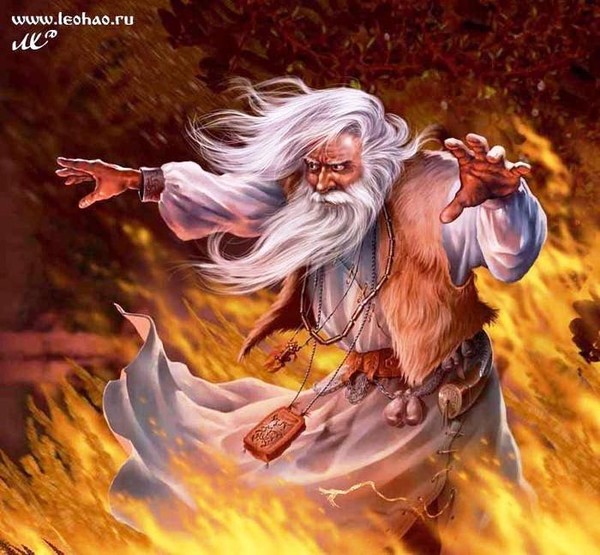 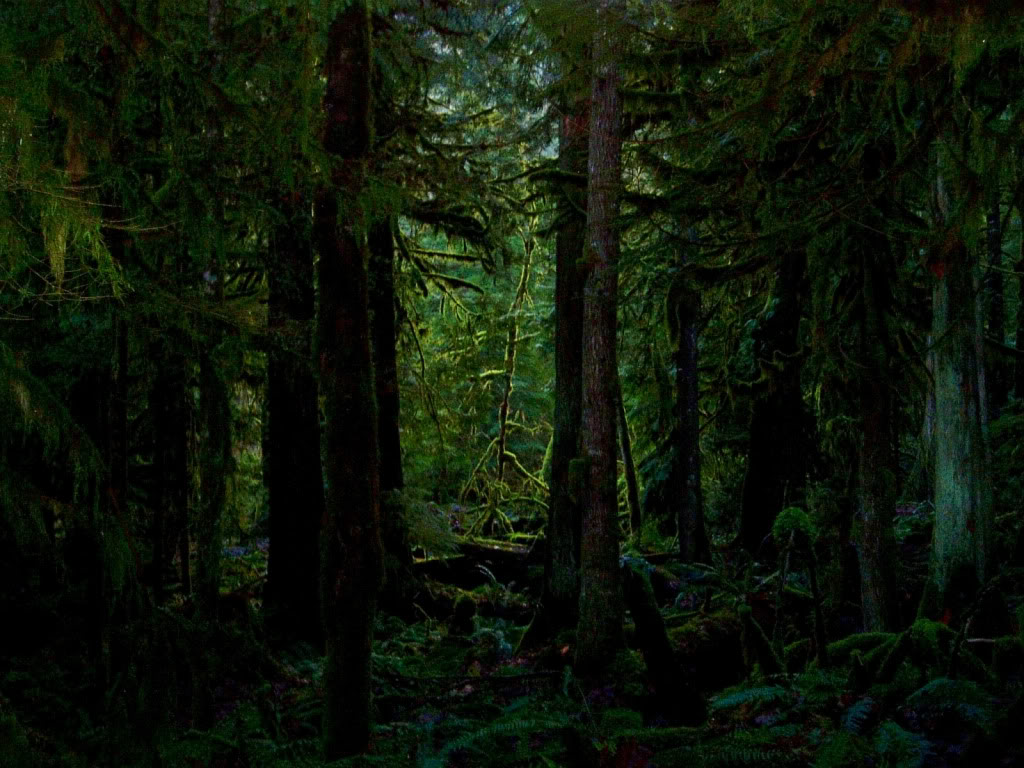 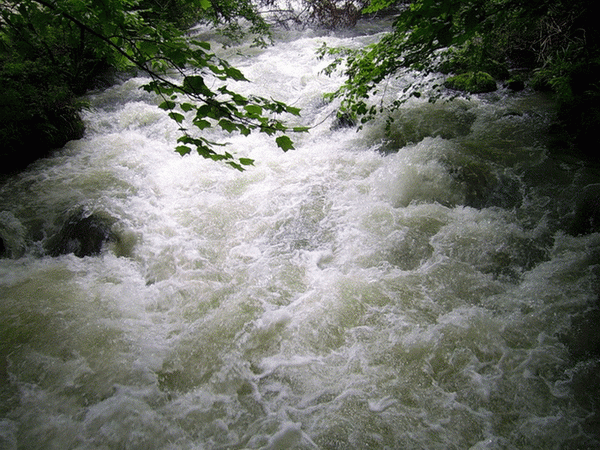 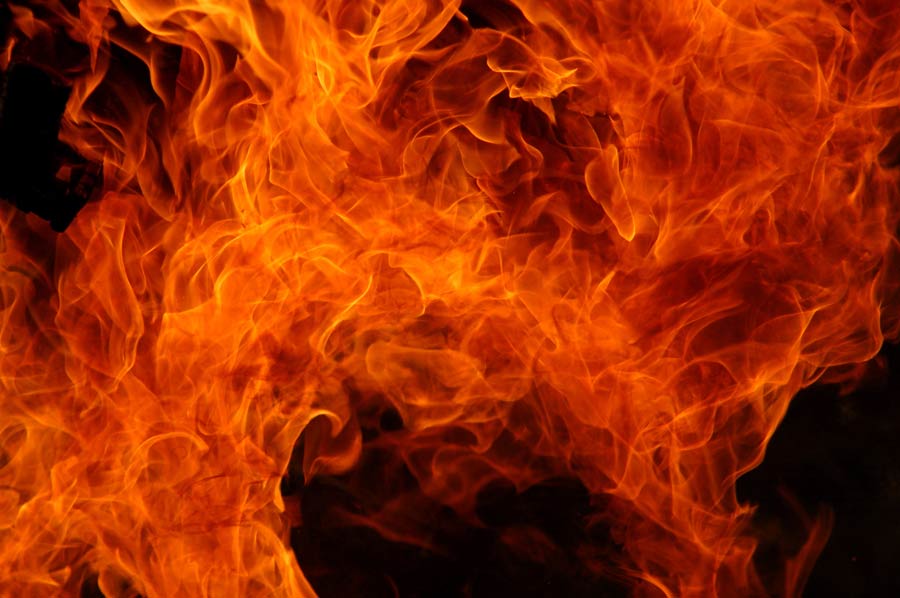 Добро побеждает зло
Шахматная доска
шахматы